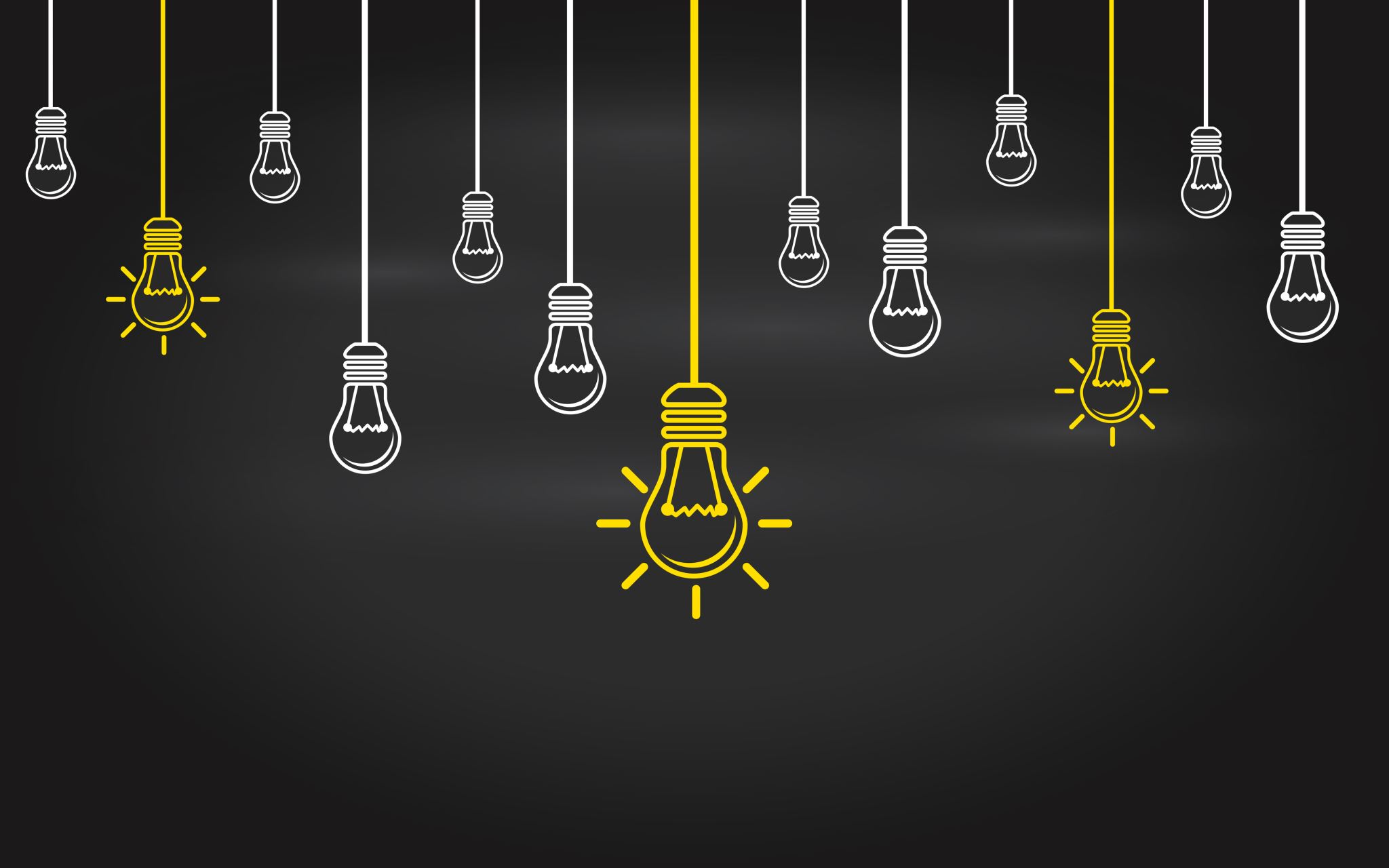 Income statement
Further information
Operating income
Sales generated by the purchase of products that are resold in the same condition as received by the customer , generating a margin.
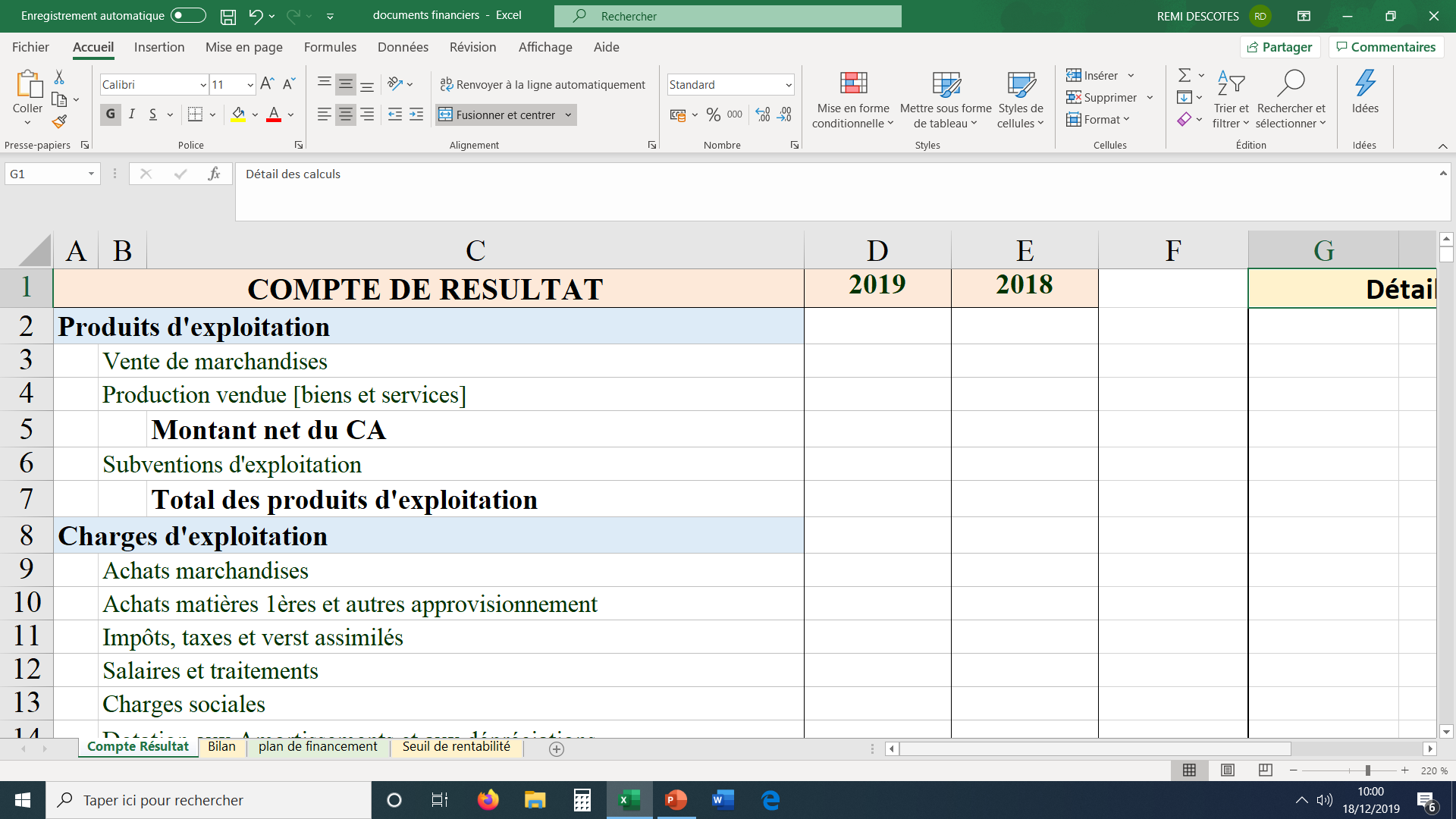 Turnover from the production or provision of a service
They correspond to the company's sales. This is known as turnover.
Sum of sales of goods and production sold
1. Operating expenses
List all the expenses that will be incurred during the year

If the expenditure is for a durable good, it should be entered in the balance sheet (Fixed Assets).
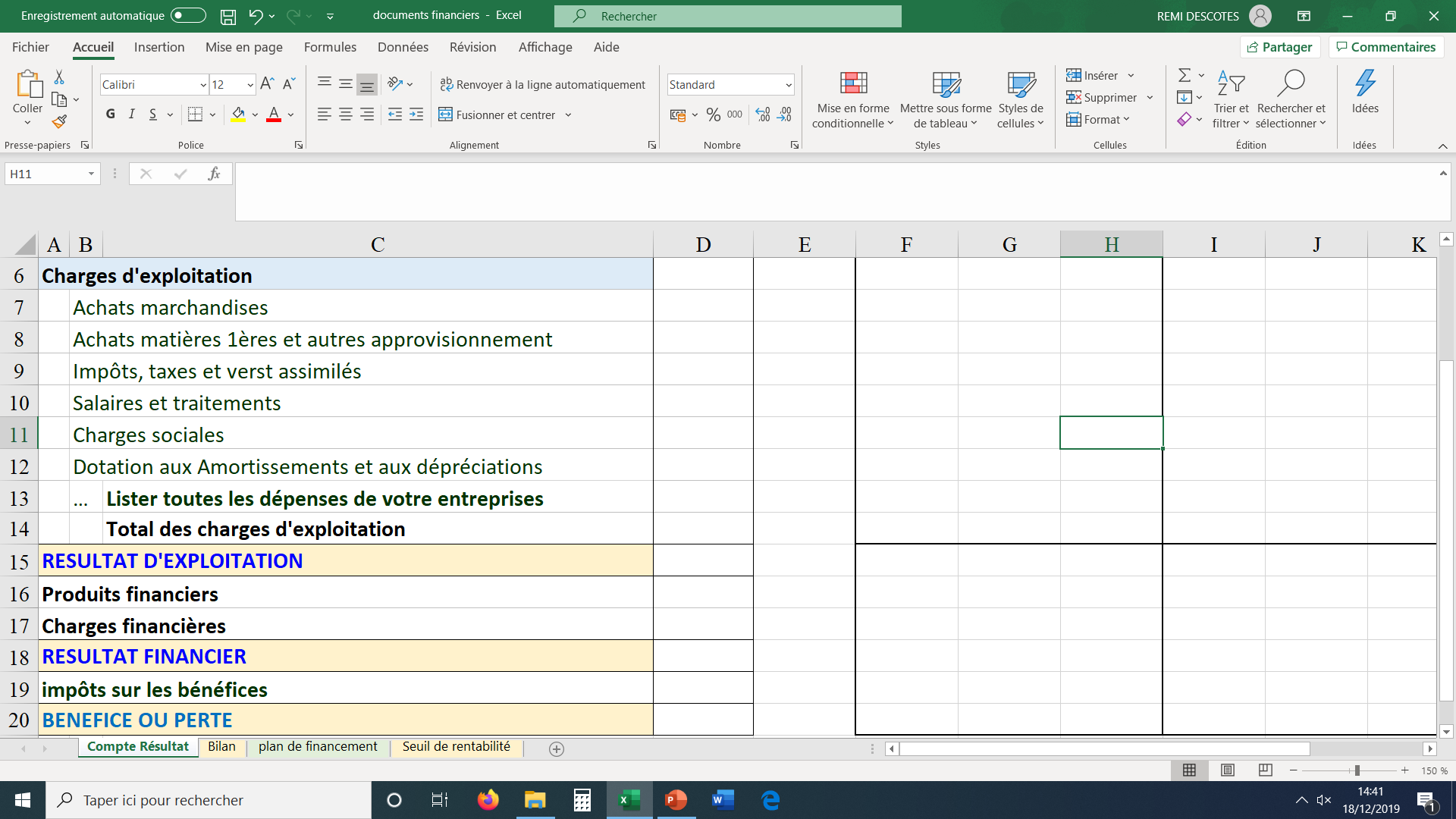 All taxes other than corporation tax
First, you need to calculate the amount of investment in the balance sheet. Then calculate their depreciation and transfer the sum to the income statement
Financial result and profit calculation
Interest received by the company
Calculation
Balance of financing plan X 1%
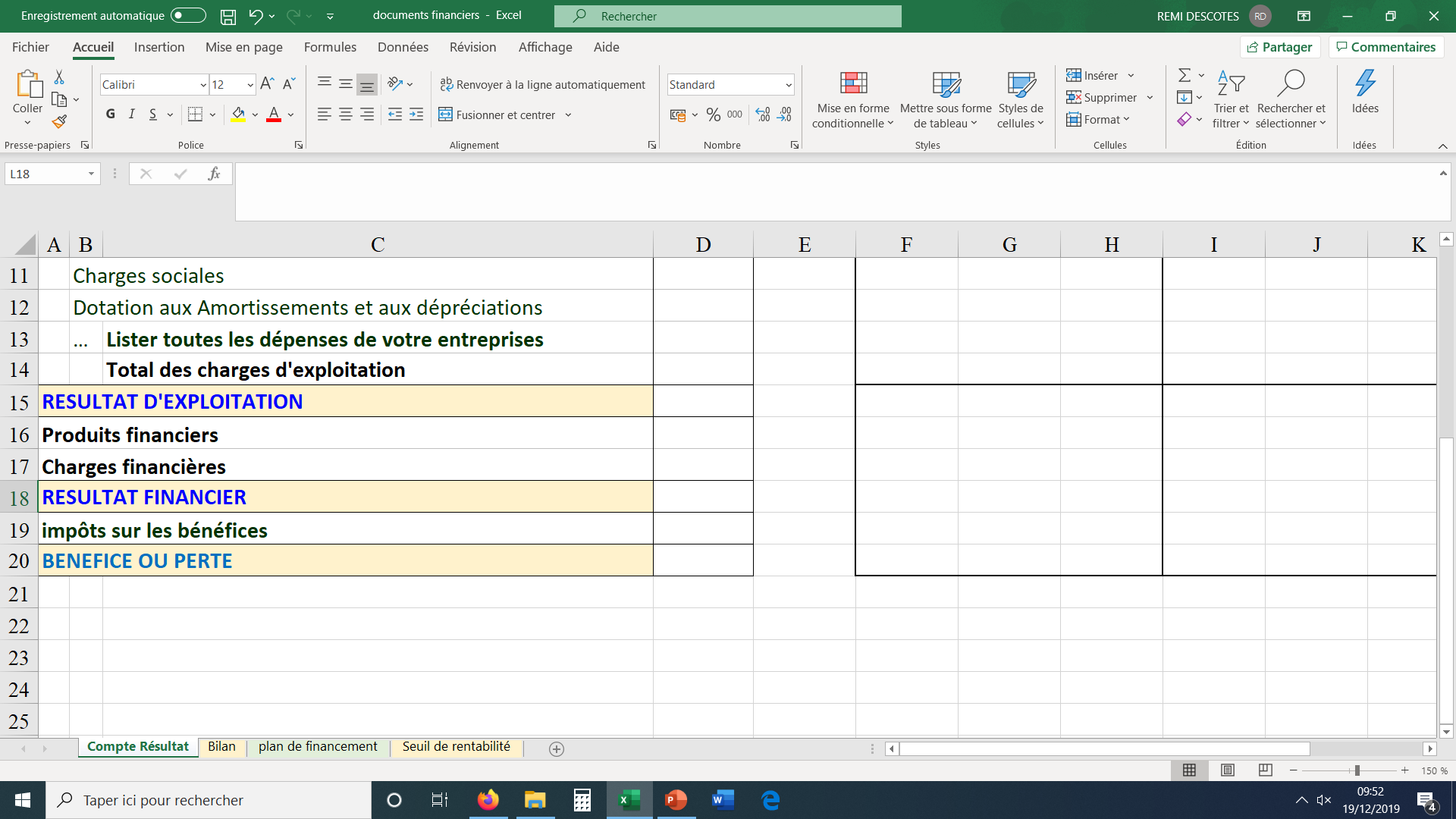 Interest paid to the bank on a bank loan
The amount of the loan will be estimated in the financing plan.
Calculations.
Amount to be borrowed, repayment period, interest rate
Calculation
Financial result and profit calculation
Calculation
(Operating profit + Financial result) X 1/3